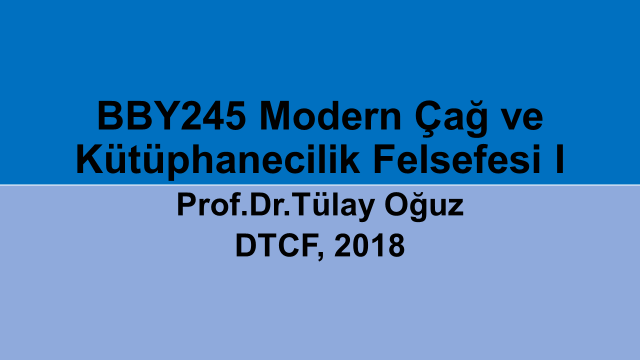 Ortaçağ’dan Kopuş, Değişimin Kırılma Noktaları
Erken Modern Dönem (Avrupa tarihinde Orta Çağ'ın sonu yani, 15. yüzyılın ikinci yarısından 18. yüzyılın ikinci yarısına kadar geçen yaklaşık üç yüzyıllık dönem)

Hümanizma, Rönesans, Reform, Matbaa, Coğrafi keşifler
Hümanizma
Hümanizma İtalya’da doğar ve kendini felsefe, edebiyat ve sanat alanlarında gösterir
İnsanoğlunun kendine özgü kutsal bir doğası 
	vardır
İnsanın yeri her şeyin üzerindedir 

İnsanlığın ne olduğu konusunda kendi içinden farklı tanımlamalar üretmiştir
İnsanlığın en temel özelliğinin bireysellik olduğunu bu yüzden de bireyin özgürlüğünün kutsal olduğuna inanan liberal hümanizma

İnsanlığın kolektif bir topluluk olduğuna ve eşit olduğuna inanan sosyalist hümanizma

İnsanlığı evrim geçirebilen ya da bozulabilen bir tür olarak gören evrimsel hümanizma
Hümanistik Dünya        Görüşü
Hümanist fikirlerin eğitime etkisi:
	itaat duygusunu yerleştirmeye, kutsal metinleri ezberletmeye ve antik gelenekleri öğretmeye yönelik iken modern hümanist eğitim öğrencilerin kendi başlarına düşünme becerisine sahip olması gerektiğine inanır.
 Hümanist bir yaşamın en önemli hedefi entelektüel, duygusal ve fiziksel deneyimlerle bilgimizi geliştirmektir.
Rönesans
Roma ve Grek başarılarının yeniden canlandırılma sürecidir
Bu dönemde yaratıcılık, yenilikçilik ve canlılığın yürütücü gücü kent insanlarıdır
Tüccarlar/burjuva sınıfı, en karlı ticaretin nereyle ve nasıl yapılacağına bakar ve sağladıkları zenginlikleri sanat ve endüstri yeniliklerine yatırır.
Rönesans insanın kendisini ve çevresini yeni bir algılama ve kavrama biçimidir
Dünya Görüşü
Kamuya hizmet anlayışı 
Bireyin yetenekleri ve potansiyel gücü 
Bireyin kendi kaderini kendisinin belirleyebileceği 
Zenginliğin olanaklarından doğru biçimde yararlanmanın erdem kabul edildiği
Gerçeğin, evrende görülebilen ve dokunulabilen kişi ya da nesneler olarak ele alınması
Nesnelliğin, nesneleri algılayan her normal insana aynı görünmesi ve hissedilmesi
Rönesans’ın sonuçları
1444 - Gutenberg matbaasının icadı sayesinde insanların yeryüzü hakkında bilgiye ve küresel bir bakış açısına sahip olması
Eğitimde niteliğin artması, 
Skolastik görüşün (kilisenin dar görüşü) yerine pozitif düşünce 
Bilim ve teknikteki gelişmeler
Avrupa’da sanattan zevk alan aydın sınıf ve halk sınıfının oluşması
Kilisenin otoritesinin zayıflaması
Din Reformu
Katolik kilisesine muhalefet
Martin Luther’in önderlik ettiği bu harekette her Hıristiyan İncili okumalıydı ve kendi vicdanına göre istediği yorumu serbestçe yapabilmeliydi
Monarkların reformasyonu, dinin başına papanın yerine monarkın yani devletin geçmesi biçimini aldı. Ortalama vatandaşın reformasyonu ise kilisenin otoritesine karşı kendi İncillerine sahip olmak, kendi kiliselerini buna uygun olarak yönetmekti
1517 ‘de Martin Luther'in başlattığı Reform hareketi 16. ve 17. yüzyıl boyunca tüm Avrupa'yı etkiledi; Protestanlığın doğuşuna yol açtı
Protestanlar dinin ne papanın ne de devletin de elinde olmasını istiyorlardı; İngiltere’de güç kazandılar
Avrupalıların ister devletlerarasında ister devletin sınırları içinde olsun, Hristiyan dininin gerçeği üzerinde anlaşamamaları laikliğe ve modern bilime giden kapıyı açtı. (Sander, 2005, 88)
16.yy’ın başında modern dünyanın temel özellikleri Avrupa’da belirginleşmişti ve 16.yy’da başlayan küreselleşme ile tüm dünyayı kapsayacak şekilde yaygınlaştı. 
Bu özelliklerden biri “küresel eylemde bulanabilme yeteneği”dir. Diğerleri bağımsızlık …. milliyet düşüncesi….ulus devletin başlangıcı…(Sander, 2005, 88-89)
Coğrafi Keşifler
15-16.yy’larda askeri(top), coğrafi(pusula ve keşifler) ve denizcilik(gemi yapımı) alanlarında önemli teknik gelişmeler oldu
Dünyanın sınırları genişledi; Papa dünyayı ikiye böldü
Keşifler ve coğrafi bilgilerin matbaanın icadıyla yayılması, önemli değişimleri de beraberinde getirdi
Sömürgecilik ekonomik düşünceleri değiştirdi; sınırlı kazanç kuralı bırakıldı
Ulus Devletin Doğuşu ve Merkantalizm
Devletlerin en önemli uğraşı ticaretti (merkantalizm)
Merkantalist düşüncenin temel noktaları: 1- İşlenmiş maddelerin ihracatını artırmak, hammadde ihracatını azaltmak. 2- Yaşamsal olan hammaddelerin dışında ithalatı yasaklamak ve böylece ticaret dengesini kendi lehine çevirmek
16.yy’da kapitalist ekonomi ortaya çıktı ve kent merkezli ekonomik sistemden ulus merkezli ekonomik sisteme geçildi
İngiltere Rusya Şirketini, Osmanlı Şirketini kurar
Kuzey Avrupa ülkeleri Portekiz ve İspanya’nın Amerika ve Doğudaki tekellerini kırarlar
Hollanda’nın en meşhur anonim şirketlerinden VOC, Endonezya’nın fethini finanse eder
Hollanda Batı Hindistan Şirketi Atlantiği ele geçirir
Hollandalıların ardından kolonileşme mücadelesi İngiliz ve Fransızlar arasında olur
Hindistan, İngiliz Devleti tarafından değil, British East India Company’nin paralı askerlerden oluşan ordusu tarafından fethedilir